Plánování PR aktivitMedia relations
Tomáš Jelínek
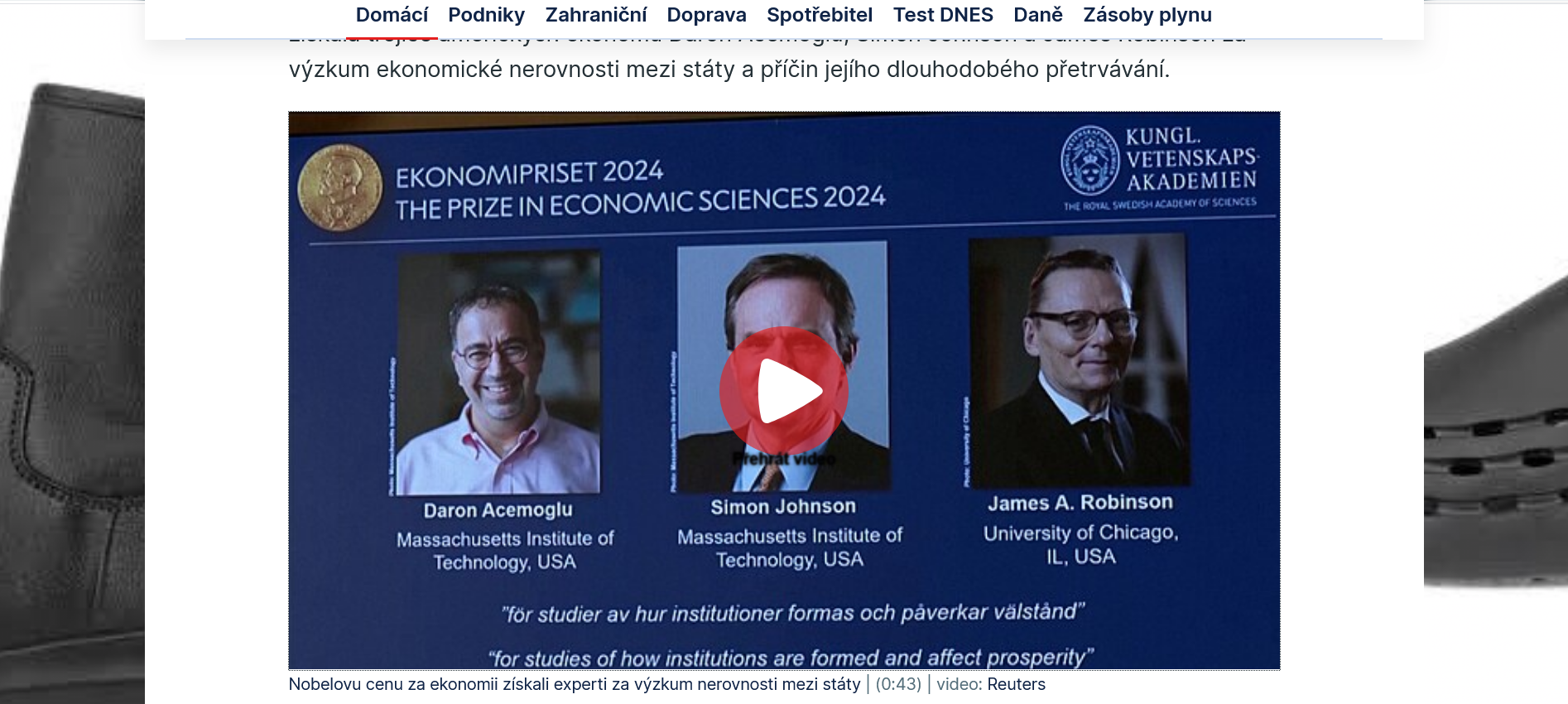 Seminární projekt
1-3 studenti
Výběr organizace
Výběr cíle
Návrh strategie
Plánování PR aktivit – PR plán
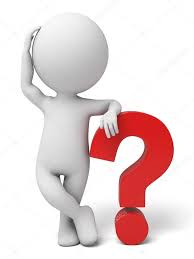 Media Relations
Kontakty na média
Znalost médií – témata, autoři, zájmy
Etika práce s médii
Základní nástroje:
Tisková zpráva (jak se píše, jak se posílá)
Tisková konference
Formáty spolupráce s médii
Co je to exkluzivita (proč a kdy)
Možnosti partnerství (např. konference, průzkum, soutěž)
Co je to PR článek, a proč jej raději nechceme.
Vztahy s novináři – důvěra a korektnost.
Tisková konference
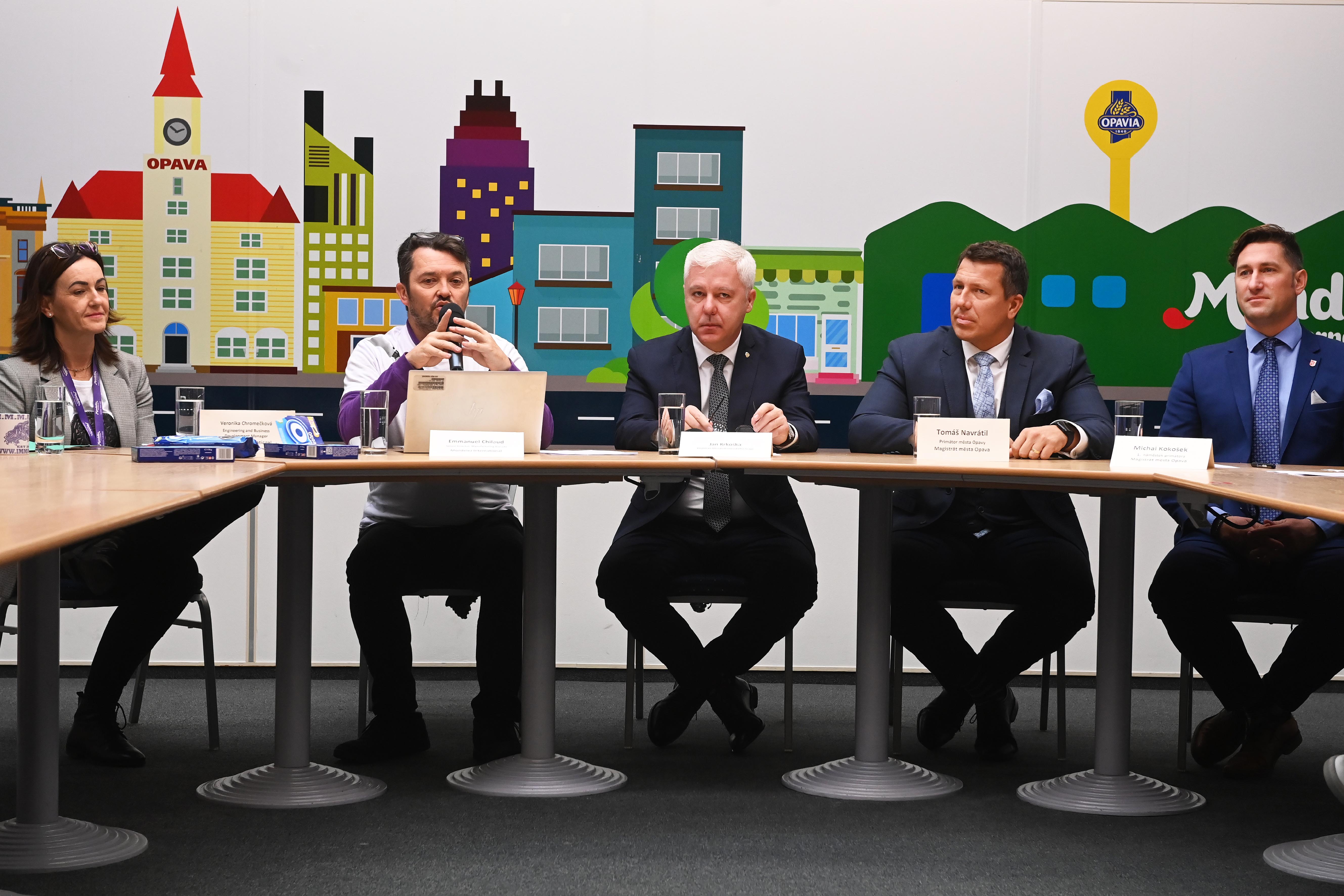 Mediální příležitost I
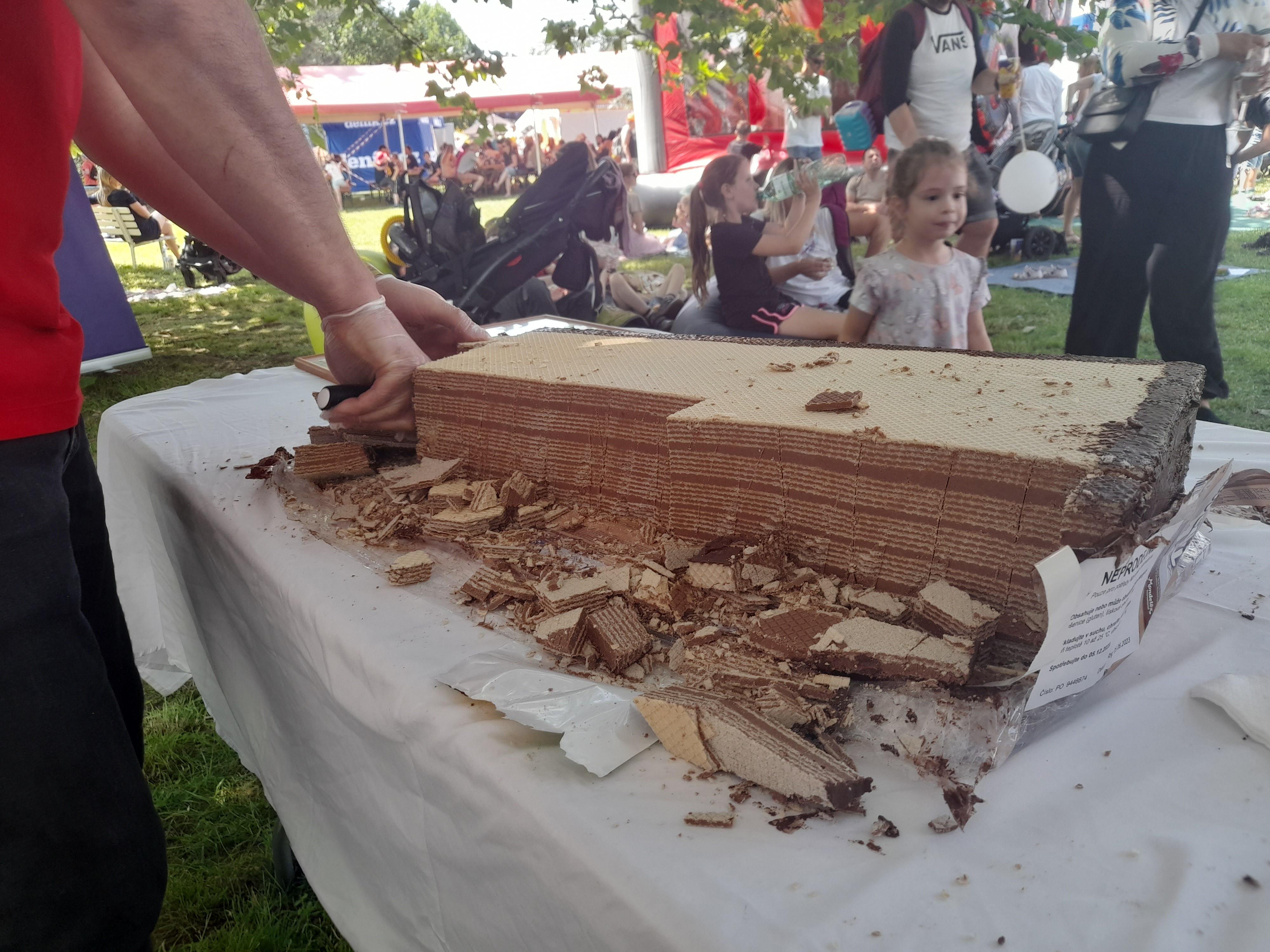 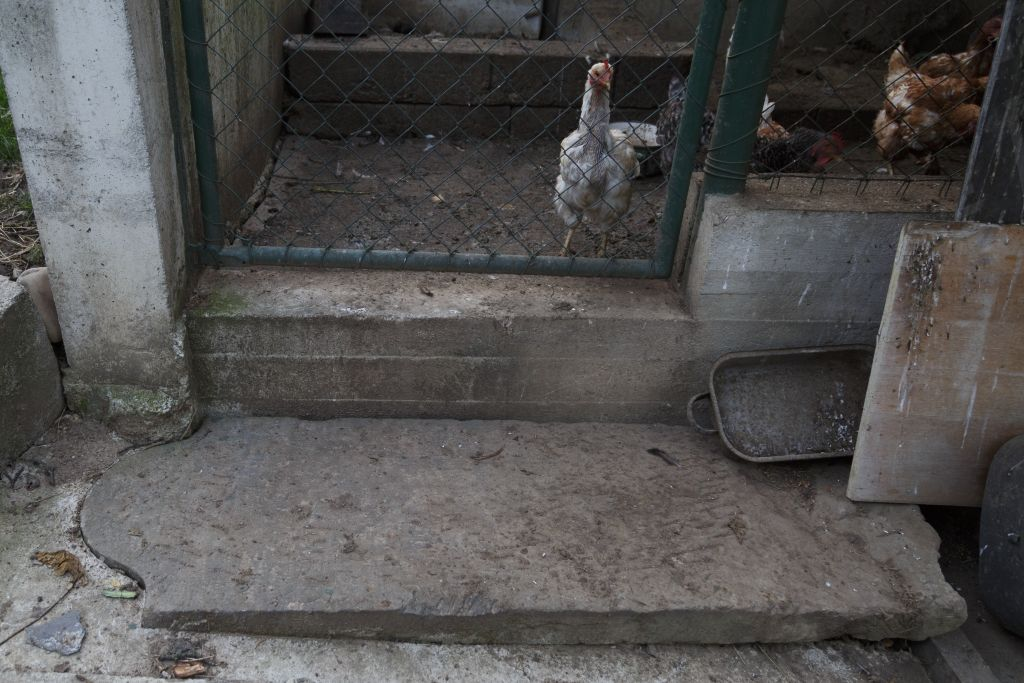 Mediální příležitost II
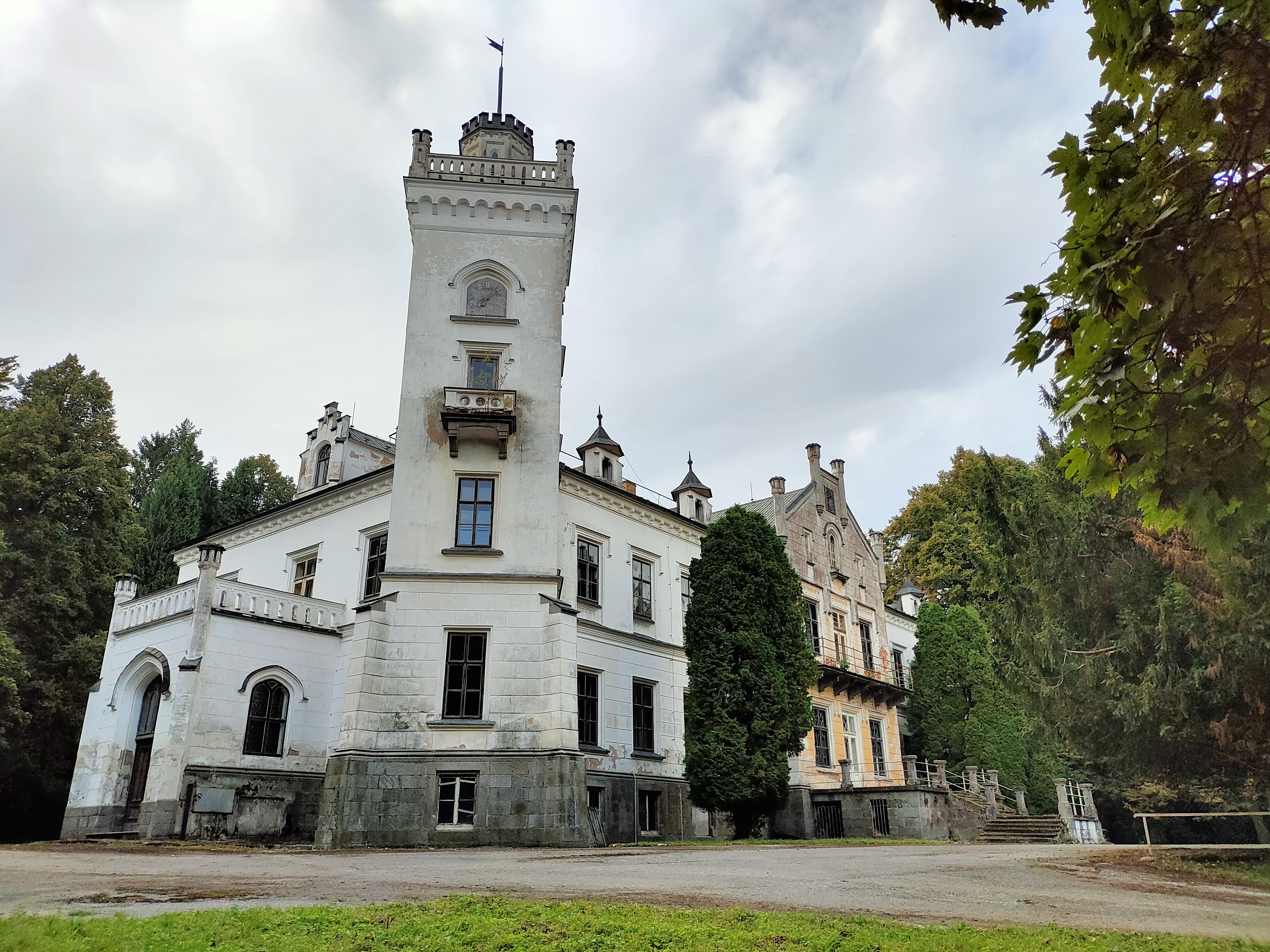 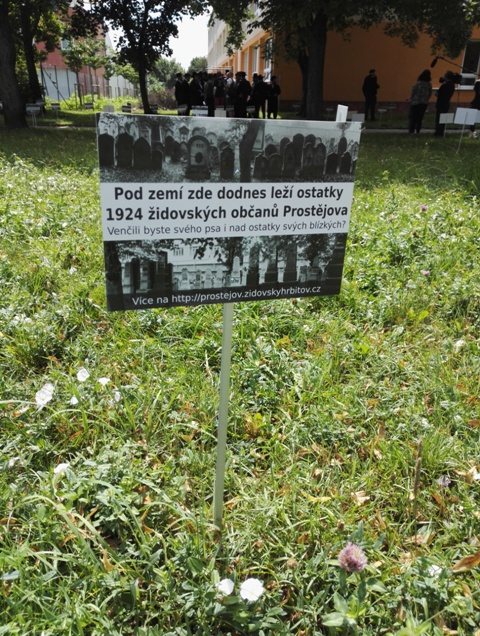 Útočí na nás
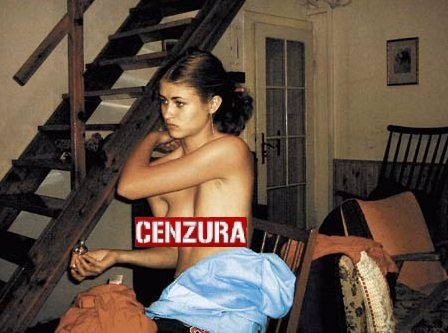 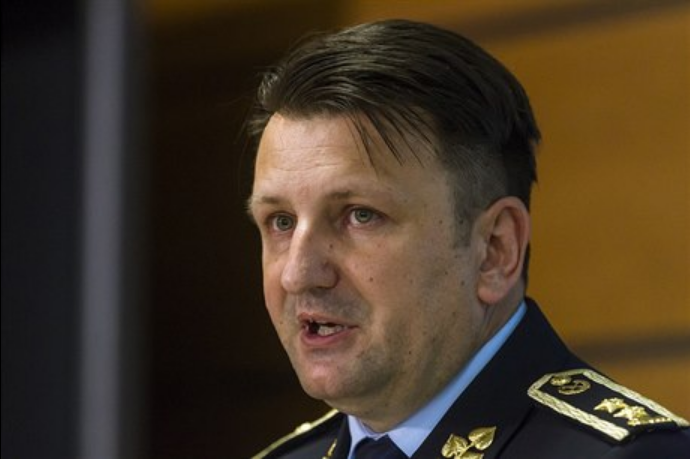 Čas na hru
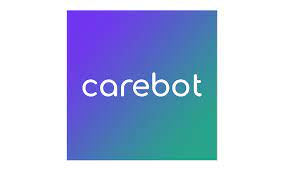 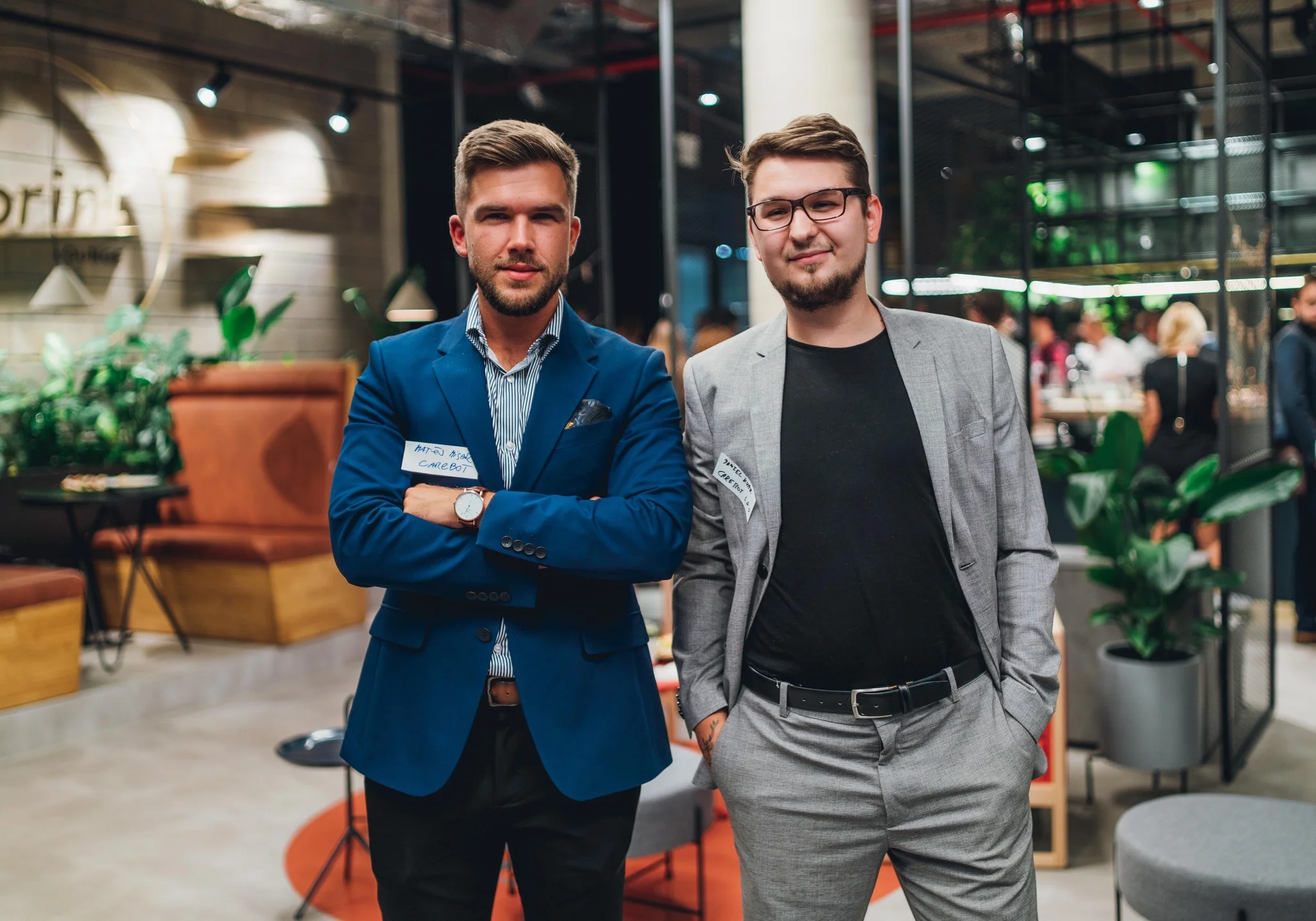 Carebot
PR a AI
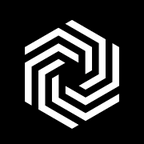